Biblecia.com presents:
St. Paul’s Letter to the     olossians
C
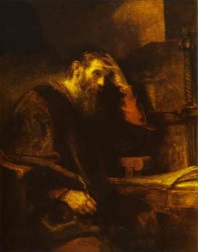 “Increasing in the
incomparable
knowledge of the
Christ!”
Colossians 1:5-8
Continued
CLASS NOTES
1
Biblecia.com. Colossians Bible Study Notes. FBCH 2013-2014. Joseph Pittano
4 Aug. Day 4.

Vs. 6 still. “…even as it has been doing in you also since the day you heard of it…”
Let’s talk a bit about evidences for faith.
Paul asked the Galatians in Galatians 3:3: “Are you so foolish? Having begun in the Spirit, are you now being made perfect by the flesh?”
The gospel was bearing fruit in Galatia there, as it is here in Colosse. 
Paul knew it.
Fascinating! How can you or I ever tell someone has, “Begun in the Spirit?”
Is this just for the Apostles? No.
I thought we can’t know the heart though? 
Do we twist that passage on Samuels’ choice of David a little too much sometimes? 1 Samuel 16:7.
Of course we’re not God.
But, there’s Peter’s condemnation of the sorcerer. Acts 8:20.
The Judging of false prophets. Matthew 7:15-16.
The absolute discerning of spiritual inspiration in a speaker or spirit by its (or his or her) verbal confession. 1 John 4:2.
So where do we draw the line lest we uproot wheat…from our local fellowships? 
We can’t overturn someone’s faith.
Multiple witnesses helps.
That passage about two or three being gathered in His name speaks of judgment. Matthew 18:19. This follows four verses teaching judgment for sin among the church.
How does this reduce our chances of being wrong?
The gospel changes people and whole cultures.
The Colossians were changing.
What sort of reforms may be needed in 1st century Asia Minor, do you think?
What may have changed among them?
Some lands were cannibals; some were democrats. 
Perhaps marriages were strengthened.
That should always be true you know?
I know it may be hard to imagine seeing as how today the divorce rate’s about the same inside the church as it is outside.
How can the gospel change a marriage?
Sound preaching on grace more than any other help book helps me.
We’ll see some real practical counsel on this later.
Do you think people maybe turned from their previous lifestyles? “From darkness.” Fornication and the like?
Sidebar: 14 of the first 15 Roman emperors were sodomites. Nero was. Augustus Caesar, Julius Caesar, Tiberius Caesar- all sodomites. In Greece: Plato and Socrates also). Think we have it tough now? It was the norm then.
My point in mentioning these potential changes is to say that perhaps they weren’t all that different from us.
 
 Vs. 6 still. “…and understood the grace of God in truth.”
“Let go and let God.”
Good and bad statement.
Christianity is a religion of the mind.
Our thoughts are to be conforming to that understanding.
Jeremiah 9:23-24a:
“Thus says the Lord:
“Let not the wise man glory in his wisdom,Let not the mighty man glory in his might,Nor let the rich man glory in his riches;24 But let him who glories glory in this,That he understands and knows Me...” We understand the grace of God in light of our sin in light of the law.
Talked about this Wednesday night in the church Bible study.
MAN WILL WE GET INTO THIS LATER ON IN CHAPTER TWO!!!
In maturity we come to understand grace, at least a little bit, not only in its immediate application to us under the law, but in its breadth.
If we’re wise we’ll even come to see it a bit like God sees it!
The gospel is really really really really big. 
It even gets to the restoration of the very physical universe. 
It is as he says here, “in truth.” Can’t really have love without truth and can’t really have truth without love.
John 4:23: “But the hour is coming, and now is, when the true worshipers will worship the Father in spirit and truth; for the Father is seeking such to worship Him.”
Reflections on the five solas with a focus on sola gratia! 
Vs. 7. “…just as you learned it from Epaphras, our beloved fellow bond-servant, who is a faithful servant of Christ on our behalf.”
The “our” here may lead us to believe that Paul is referencing Timothy as an Apostle.
It was a reference to Timothy, but not at all necessarily as an Apostle. 
Matthew Henry commentary: “They were fellow-laborers in the work of the Lord, though one was an Apostle and the other an ordinary minister.” 
Epaphras had instructed them in the way of the Lord.
This is part of the letter’s internal evidence of Epaphras’ pastoral position in Colosse.

Vs. 8. “…and he also informed us of your love in the Spirit.”
Again, love identified them.
What did their Master say?
“By this all will know that you are My disciples, if you have love for one another.” John 13:35.
Epaphras made their salvation/discipleship known to Paul in this way.
Paul has spoken well of this church’s love now already twice in eight verses.
There was really nothing unique about this love in this church. Paul always spoke of love in every single letter he wrote in many ways.
The Roman church was told that the love of God found among us is directly because the Holy Spirit has been given to us. 
Corinth, among all the gifts there, was where Paul wrote his great discourse on love to.
The Galatians were told of the fruit of the Spirit with love on top.
The Ephesians were told over and over and over how to walk in love toward one another.
The Philippians were told how love can focus unity of mind.
The Thessalonians were said to have been “…taught by God to love one another.”
Paul tells Timothy that the, “…purpose of the commandment is love…”
Titus was instructed on how to shepherd the love that was found among God’s people where he pastored in Crete.
Philemon was lauded for his love among the saints. 

They weren’t perfect. Later they too will be challenged to be better in love. They weren’t perfect, but they were perfect in Christ and this made them marked by love.
Are we made perfect in Christ?
How so?
What of sinless perfection silliness?
Biblecia.com presents:
St. Paul’s Letter to the     olossians
C
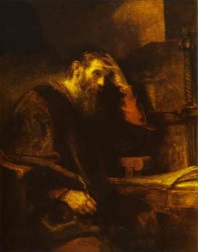 “Increasing in the
incomparable
knowledge of the
Christ!”
Colossians 1:5-8
Continued
CLASS NOTES
5
Biblecia.com. Colossians Bible Study Notes. FBCH 2013-2014. Joseph Pittano